RURAL MARKETS, NATURAL CAPITAL AND
DYNAMIC POVERTY TRAPS IN EAST AFRICA
USAID Broadening Access and Strengthening Input Market Systems Collaborative Research Support Program (BASIS CRSP)
Began 1996  at the University of Wisconsin-Madison
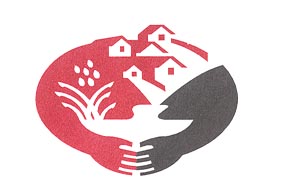 Mission:  
To promote economic growth and agricultural development by conducting collaborative research and training on ways to improve access to and efficiency of land, water, labor, and financial markets. Strategies proposed in Africa, Eastern Europe and Eurasia, and Latin America help increase income, purchasing power, and food availability while promoting sustainable resource management.
RURAL MARKETS, NATURAL CAPITAL AND
DYNAMIC POVERTY TRAPS IN EAST AFRICA
BASIS CRSP overall goals
- Remove constraints to economic growth and raise standard of living for the poor. 
- Increase food security by broadening the poor's access to key factors of production. 
- Reduce environmental destruction with policies and programs fostering sustainable land use. 
 -  Support US universities and researchers in collaboration with scientists and institutions abroad.
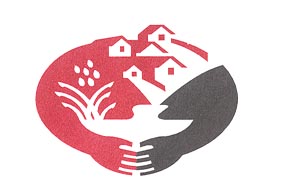 RURAL MARKETS, NATURAL CAPITAL AND
DYNAMIC POVERTY TRAPS IN EAST AFRICA
BASIS CRSP Phase II
Began Oct. 1, 2001
Four other projects:
-Water policy in southern Africa
- Assets, cycles and livelihoods in Ethiopia, Sudan and Honduras
- Land, Labor and Purchased Input Markets in Russian Agriculture
- Farm Privatization and Equity Sharing in South Africa and Kyrgyzstan
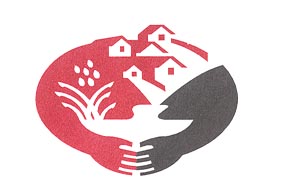 RURAL MARKETS, NATURAL CAPITAL AND
DYNAMIC POVERTY TRAPS IN EAST AFRICA
Project Problem Statement
Many rural Africans suffer chronic poverty and vulnerability due to insufficient initial assets and poor market access that limit efficient investment in or use of productive assets.  They depend heavily on natural capital (especially soils), but have strong incentives to deplete natural capital in order to sustain human capital, thereby aggravating pre-existing poverty traps. This project therefore focuses on dynamic poverty traps and their agroecological causes and consequences.
RURAL MARKETS, NATURAL CAPITAL AND
DYNAMIC POVERTY TRAPS IN EAST AFRICA
Project objective 1:
Describe welfare and resource and dynamics empirically 
	What is happening over time to the poor?  Who 	climbs out of poverty? Who is trapped in poverty? 
	What is happening to the natural resource base on 	which the poor in particular depend for rural 	livelihoods?
RURAL MARKETS, NATURAL CAPITAL AND
DYNAMIC POVERTY TRAPS IN EAST AFRICA
Project objective 2:
Test four hypotheses about poverty traps in East Africa: 

(i) High return production strategies (e.g., livestock) exhibit increasing returns at low production levels, with a minimum efficient scale of production beyond the means of the poor lacking adequate financing. 

(ii) Poor market access creates significant fixed costs to market participation, giving larger producers net price advantages and inducing poorer producers in areas of weak market access to opt out of markets in favor of low-return self-sufficiency.
RURAL MARKETS, NATURAL CAPITAL AND
DYNAMIC POVERTY TRAPS IN EAST AFRICA
Project objective 2 (continued):
(iii) Poorer households lacking access to capital to finance productive investments may be unable to undertake lumpy investments, regardless of their expected returns
(iv) Risk and subsistence constraints discourage long-term investment for asset accumulation and productivity growth among poorer, more risk averse households.
RURAL MARKETS, NATURAL CAPITAL AND
DYNAMIC POVERTY TRAPS IN EAST AFRICA
Project objective 3:
Use dynamic process modeling methods to replicate observed patterns and then to explore how the existence of poverty traps conditions natural resource conservation, particularly soil quality dynamics that affect future agricultural and labor productivity and food security.
RURAL MARKETS, NATURAL CAPITAL AND
DYNAMIC POVERTY TRAPS IN EAST AFRICA
Project objective 4:
Identify and document effective policies, technologies and programs to combat dynamic poverty traps in this setting.  Use bioeconomic models to simulate policy alternatives under different conditions for ex ante impact assessment.
	Examples:
		- new agroforestry technologies
		- improved fertilizer distribution
		- restocking herds after droughts
RURAL MARKETS, NATURAL CAPITAL AND
DYNAMIC POVERTY TRAPS IN EAST AFRICA
Project objective 5:
      Help build analytical capacity in local partner institutions (FOFIFA, KARI) through degree and non-degree training.
RURAL MARKETS, NATURAL CAPITAL ANDDYNAMIC POVERTY TRAPS IN EAST AFRICA
Policy Relevance
	Use models to simulate policy experiments, allowing for differences according to market and agroecological conditions.  For example
- What are the consequences of improving market 	access (e.g., roads) on poverty and soils over time?
- How might biological interventions (e.g., liming soils, extending improved fallows) change labor allocation and income trajectories?
- What targeting mechanisms and transfer forms (e.g., livestock species) are likely to prove most effective in sustainably reducing agrarian poverty?
RURAL MARKETS, NATURAL CAPITAL ANDDYNAMIC POVERTY TRAPS IN EAST AFRICA
Research Output
Direct dissemination of research findings to policy analysts at national and regional levels, and to decision takers at study sites and areas with similar agroecological and market conditions
Provide an empirical basis for policy recommendations and implementation
Publications (English, French, Malagasy, Swahili)
Capacity building (FOFIFA, KARI)
Generate relevant data bases for future use
RURAL MARKETS, NATURAL CAPITAL AND
DYNAMIC POVERTY TRAPS IN EAST AFRICA
Timeline
Research Sites
Madagascar
Kenya
Drier
Research Design
1.Central highlands,   Kenya (Embu)

2. Central highlands,    
    Madagascar (Vakinankaratra)
1. North Central Kenya   (Baringo)
Better
MARKET ACCESS
1. Northern Kenya(Marsabit)
1. Western Kenya (Siaya /Vihiga)

2. Southern highlands, 
    Madagascar (Fianarantsoa)
Worse
Wetter
AGRO-ECOLOGICAL CONDITIONS
Describing Welfare Dynamics Empirically
We can use transition regressions, like this one depicting livestock herd dynamics in southern Ethiopia, showing “threshold effects” due to highly nonlinear dynamics:
Describing Welfare Dynamics Empirically
We can use transition matrices, like this one describing income dynamics among different groups of farmers in Côte d’Ivoire (cells are conditional probabilities of being in a quantile in year t+1 given position in year t):
Explaining Observed Welfare Dynamics
Given the welfare and wealth dynamics observed, use quantitative and qualitative methods to explain why some appear trapped in poverty, others fall into poverty, still others climb out of poverty, and a cohort is able to consistently keep itself out of poverty.  
	Test the four hypotheses about the origins of poverty traps to identify which seems most important in different contexts.  Draw out implications for best bet policies.
RURAL MARKETS, NATURAL CAPITAL AND
DYNAMIC POVERTY TRAPS IN EAST AFRICA
Descriptive empirical research and causal analysis feeds into the design and calibration of a dynamic process model to explore the complex interactions between the human and natural systems in rural Madagascar and Kenya.

The Crop, Livestock And Soils in Smallholder Economic Systems (CLASSES) bioeconomic modeling tool can then be used to conduct ex ante impact assessment and virtual policy experiments
CLASSES MODELING FRAMEWORKA dynamic process model integrating soils, crops, livestock and human behavior and welfare
HUMAN BEHAVIOR & WELFARE
(income, health, wealth)
State or
 decision variables
Herd size
 + species
husbandry,
feeding
practices
Milk
meat
traction
Savings
Manure
crops,
  green  manure
Soil/water
conservation,
 fertilizer, brown
 & green  manure
 application
ENVIRONMENTAL 
& POLICY FACTORS
 - rainfall, 
 - temperature
 - slope
- prices
 - land tenure
 - land use restrictions
crop
production
practices
land use
patterns
LIVESTOCK HERD SIZE
Geographical
effects
Forage, feed
PLANT BIOMASS
- Natural vegetation
- crops and agroforestry
Excreta,
litter,
- Soil cover
- Soil  organic matter
   (SOM)
-Soil nutrients,
- moisture
SOIL QUALITY & DEPTH
CLASSES model building process
Collect data on variables (i.e., observable and measurable values)
Estimate/calibrate parameters (i.e., determine unobservable relationships between variables)
Make sure that the model we build reproduces observed behaviors accurately (model validation)
Use the model to explore policy options through repeated simulations
Value-added from this approach
Dynamic process models like CLASSES outperform traditional regression-based models and computable general equilibrium (CGE) models for policy analysis when:  
     a) Multidirectional feedback effects are important
	 b) Threshold effects exist (e.g S-shaped dynamics) c)  People interact with each other (through markets) and with the natural resource base (through production of crops, trees and livestock) in complex ways d) When the whole system is evolving over time and is subject to disequilibrium
Value-added from this approach
Use to simulate policy experiments, allowing for differences according to market and agroecological conditions.  
What are the consequences of improving market access on poverty and soils over time?
How might biological interventions (e.g., liming soils, extending improved fallows) change labor allocation and income trajectories?
What targeting mechanisms and transfer forms (e.g., livestock or cash) are likely to prove most effective in sustainably reducing agrarian poverty?
Explore different options that require the same resources  and hence be able to identify the differences in effects across multiple variables of interest due to one or another option
Generate confidence bands on ex-ante impact assessment.
Value-added from this approach
Example: Grain output sensitivity analysis after intervention
grain in tons
per year
2,000
50%
1,500
75%
95%
1,000
100%
500
0
2004
2006
2008
2002
2010
Year
RURAL MARKETS, NATURAL CAPITAL AND
DYNAMIC POVERTY TRAPS IN EAST AFRICA
In summary, this empirical approach permits: 
Clarify dynamics of chronic rural poverty and the role played by market access and agroecological conditions.  How do incomes and natural capital co-evolve over time? Does this differ by household type or site? Not only who is poor, but who will stay or become poor and why?
Integration of multiple subsystems (crops, livestock, soils, human) in a properly calibrated systems model for performing virtual policy experiments with sensitivity analysis so as not to create false confidence in predictions
Can not only do descriptive analysis, but also predictive and prescriptive analysis essential to good policy design.